AUSTRIA
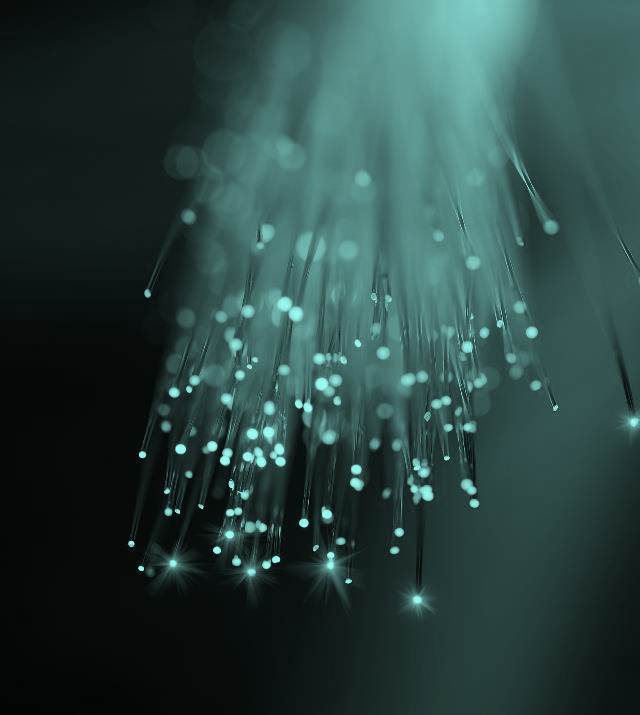 Porting Information - Netherlands
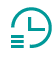 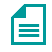 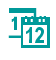 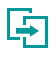 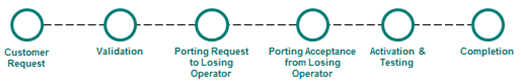 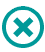 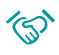 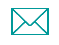